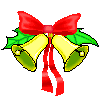 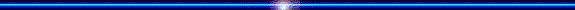 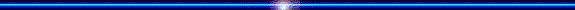 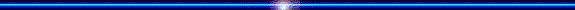 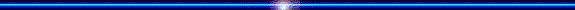 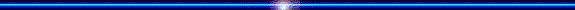 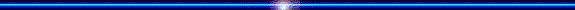 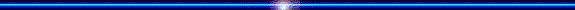 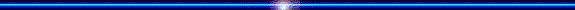 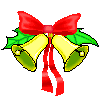 TRƯỜNG TIỂU HỌC ĐỨC GIANG
NHIỆT LIỆT CHÀO MỪNG CÁC THẦY CÔ VỀ DỰ CHUYÊN ĐỀ
MÔN TOÁN
Bài 95: Ôn tập về phép nhân và phép chia
( A1, 2, 3, 4 )
Cô giáo: Chu Thu Huyền
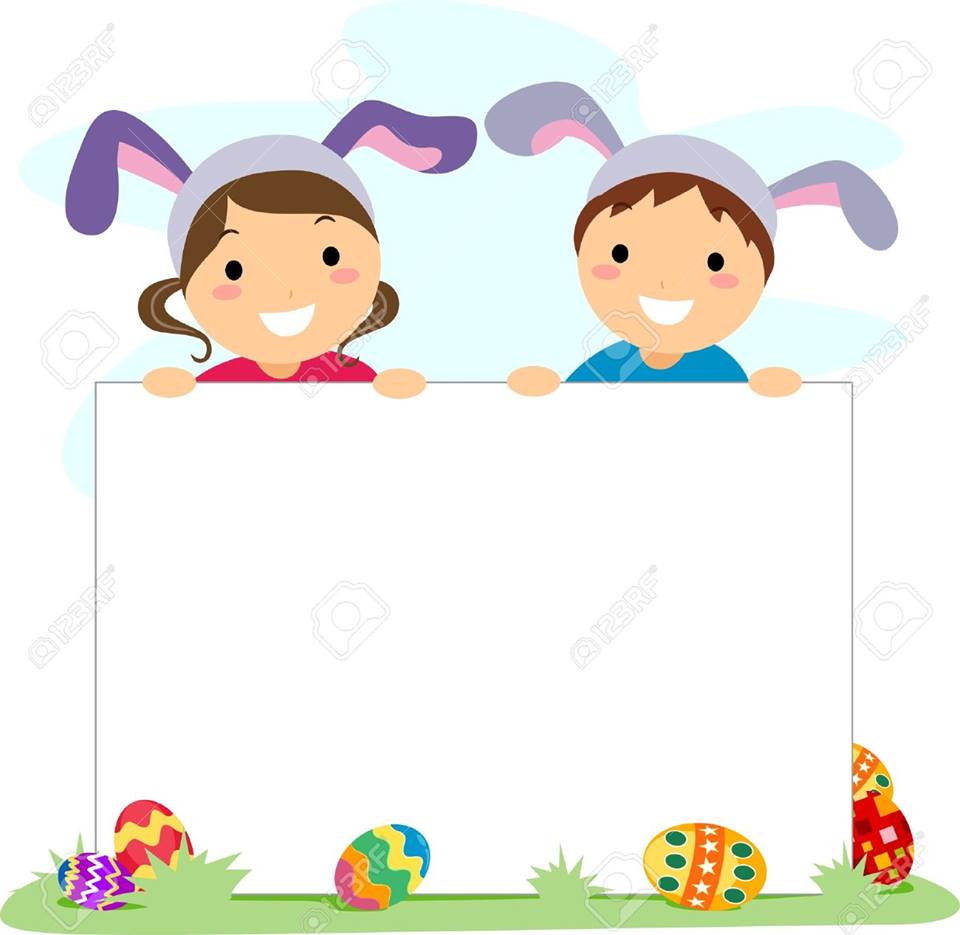 KHỞI ĐỘNG
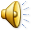 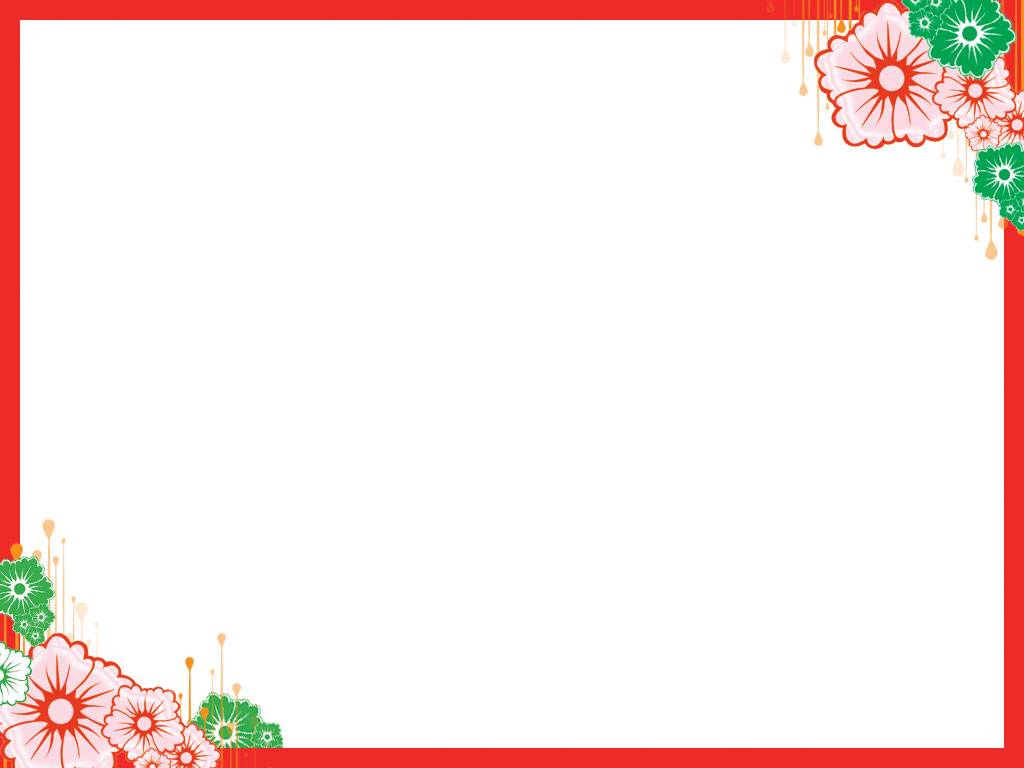 Thảo luận mục tiêu
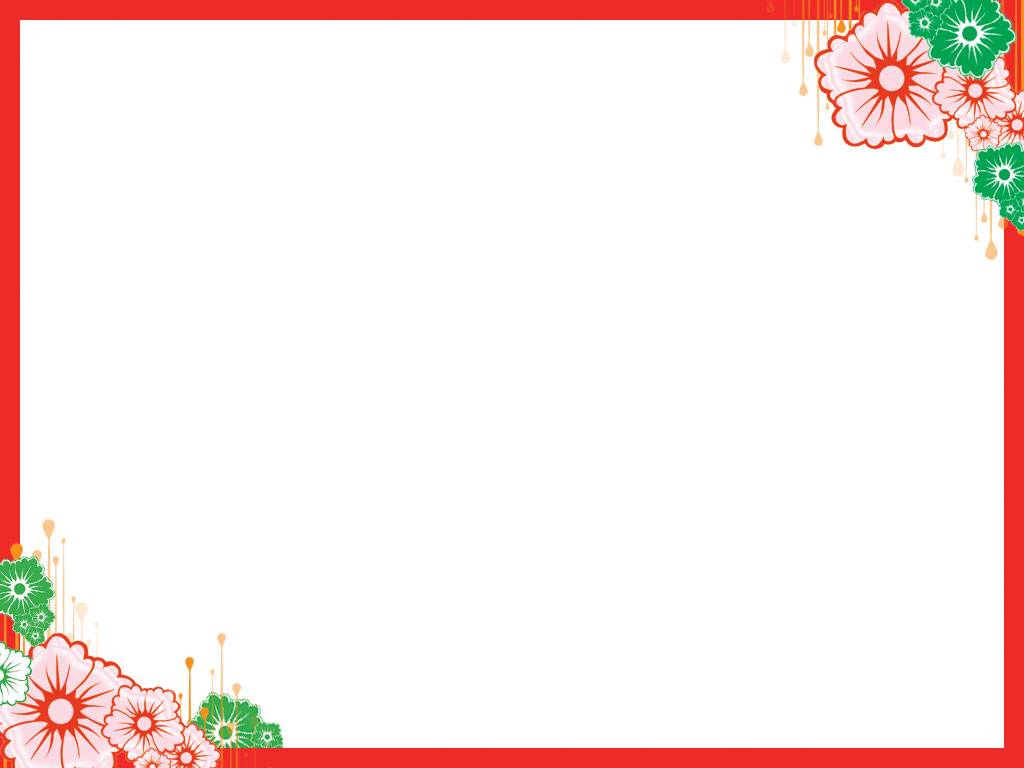 B- Hoạt động thực hành

(A1, 3)
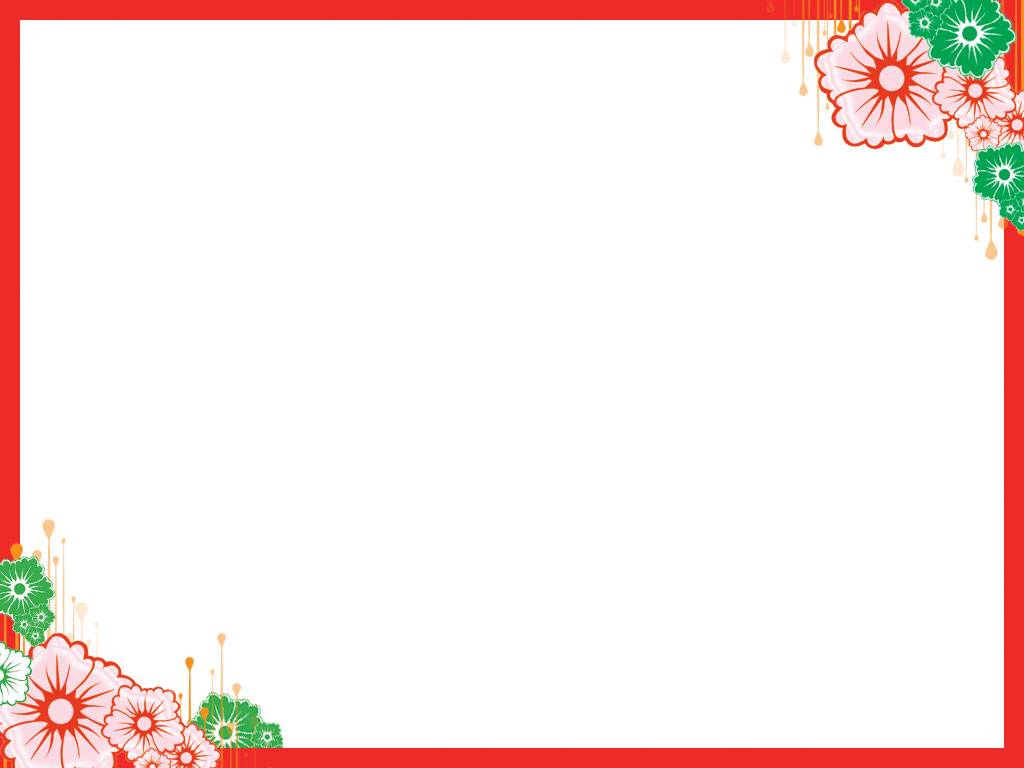 B- Hoạt động thực hành

(A2)
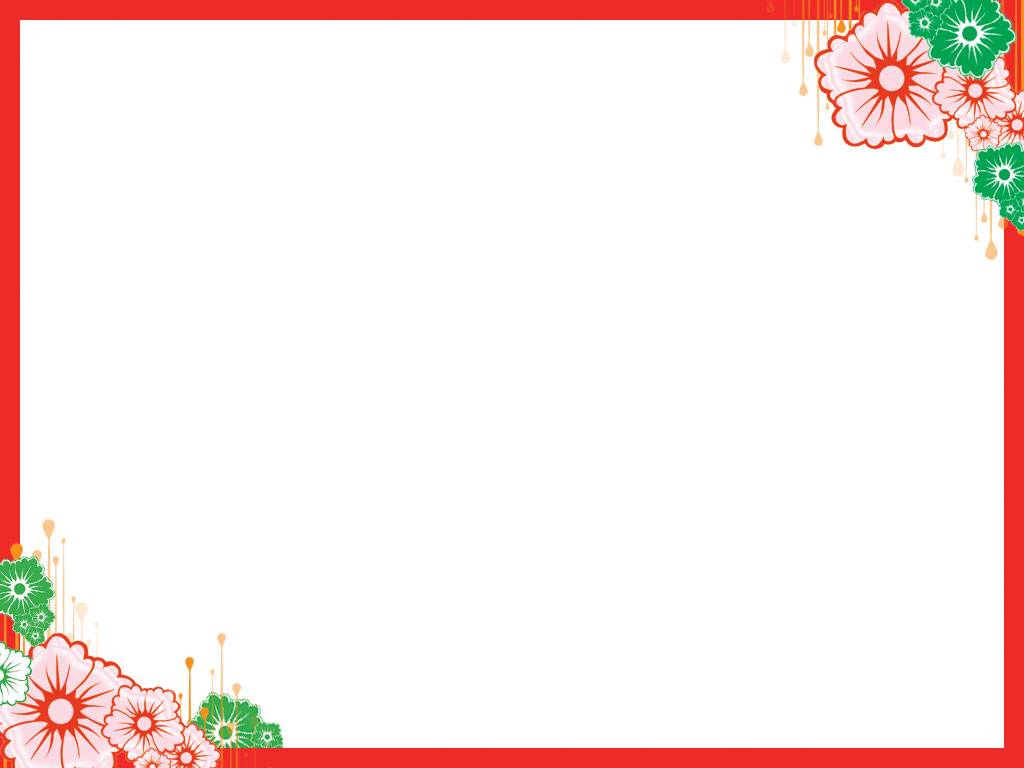 B- Hoạt động thực hành

(A4)
4. Đã tô màu  vào       hình nào?
B
A
C
D
B